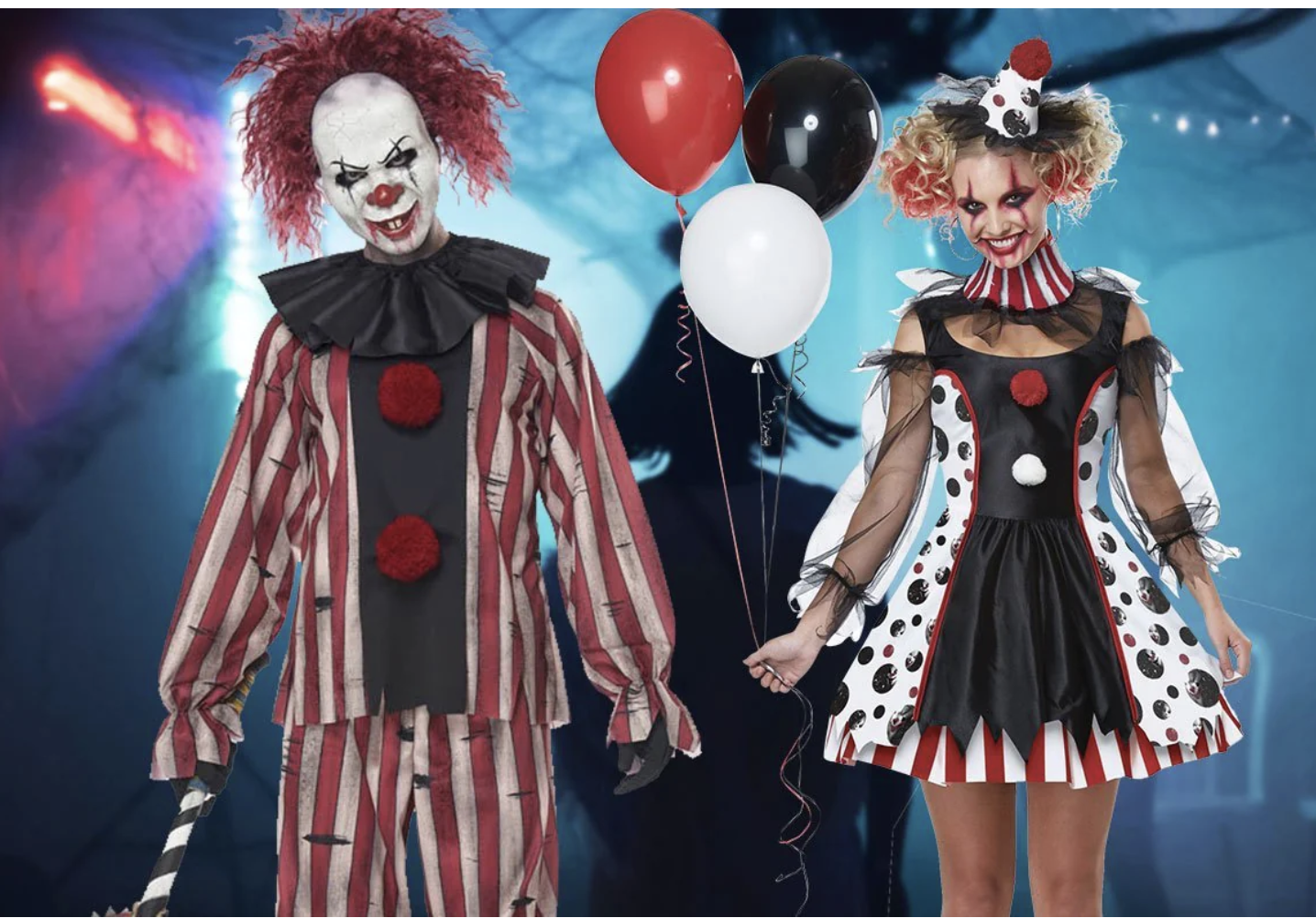 Data/Governance With Ideological Characteristics: China in (and as) the Shadow of the US
Larry Catá Backer (白 轲)W. Richard and Mary Eshelman Faculty Scholar; Professor of Law and International Affairs; Pennsylvania State University | 239 Lewis Katz Building, University Park, PA 16802 ||  1.814.863.3640 (direct) ||  lcb11@psu.edu
Prepared for Presentation at the Event: Data Governance and its Impact on U.S.-China Relations - China Focus | The Carter Center Emory University, Atlanta Georgia 26 September 2023
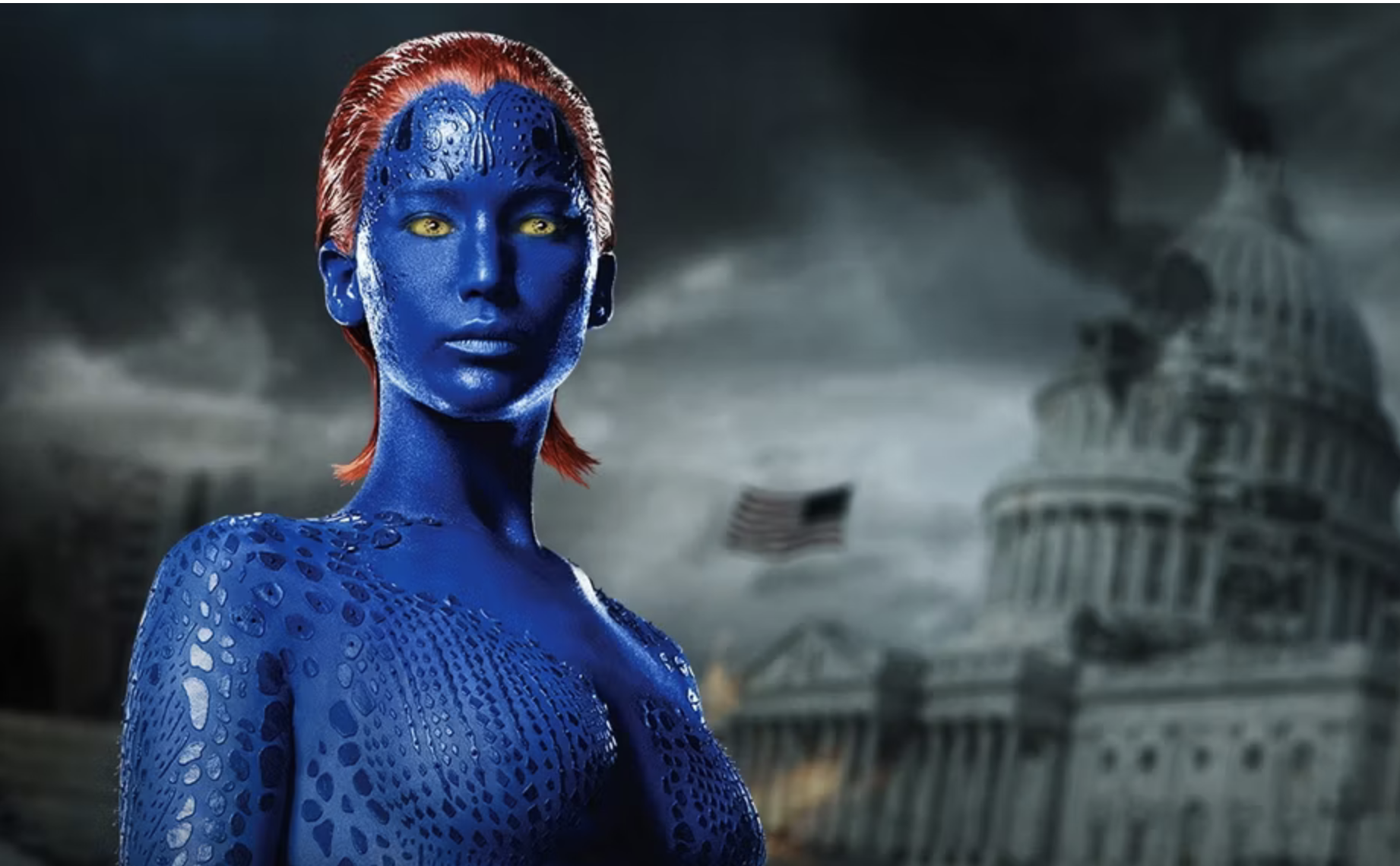 Mystique --Demystification
Mysteries and veneration
Secret rites
Public rituals
Language as a barrier its imaginaries
Especially language of tech, coding, and modeling
Technocracies/priesthoods
Power dislocations among priestly castes: Lawyers-officials-coders
Terror of the unknown
QUESTION: If Chinese and US tech and data governance are shrouded in myth, how might one try to overcome the mystique of (1) data governance and (2) its national security narratives 
OBJECT: Develop pathways toward a more nuanced understanding of Chinese and U.S. data governance and its implications for bi-lateral (and global) relations.
From Mystique to Management
The mystique of data: Conscious tools
Conceptualization framework issues
Identification framework issues
Rationalization framework issues
The mystique of data governance: Sentient modalities
Building the machine
Outside/Inside regulatory problem
From machine to tool—the mirror
Bias and norms
Markets and Property
Public policy and regulatory assets
From tool to sentience
Interactivity and autonomous interactivity
De-mystification--the unbearable lightness of national characteristics 
US data governance
Chinese data governance
The fight for a dominant global narrative of governance
The Mystique of Data
Data:Building blocks
What is it?
 Who decides?
 What is its character?
Unitary or relational subjectivity?
Individual (privacy integrity); 
State (regulatory asset) 
Enterprise (economic asset); 
Social relations (basic building blocks of managerial narratives and societal sentience)
Political elites (normative asset)
Data: “My Name is Legion” (Mark 5:9)
All actors produce and consume data 
All actors are data
Data consumption and production is data
Data analytics consumes data and is data
Data integrity is data
Data governance is data
Data and its Platforms
Data modalities 
Organizing data
Data lifeworlds (Lebenswelt) - imaginaries
Inter-subjective 
Activating data
Data analytics
Ratings, modelling, compliance, social/economic discipline
Platforms
The incarnation of instrumentalized data
Descriptive Model
Predictive Models
Interactive data-based sentience; generative AI
Users and consumers of data
Analytics machinery; automated assessment
Connecting Platforms
Neural pathways; circulatory systems
Conscious (capable to responding to stimulus; pain, pleasure, inputs)
But not sentient (self-awareness in the face of sensation—phenomenal consciousness)
Gen 1:2 “And the earth was without form, and void; and darkness was upon the face of the deep. And the Spirit of God moved upon the face of the waters”)
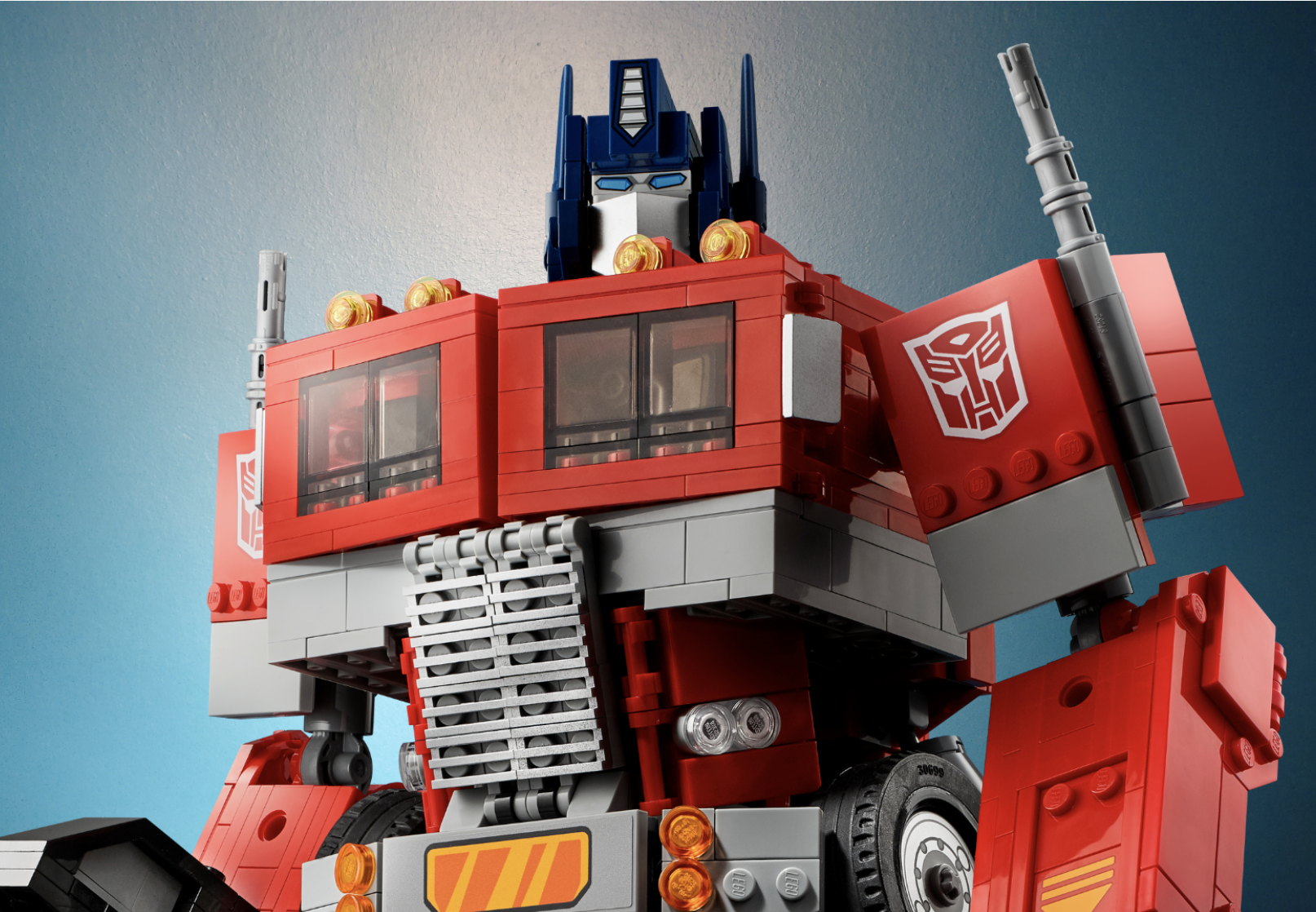 Data De-Mystified
Data is the basic building block of systems and their governance
Anything that can be observed, experienced, created, or undertaken AND recorded can be data
Data has no essence other than “being” data
Everything else is strategic and instrumental:
Identifying/choosing data
Choosing the subjective center 
 Organizing/activating data (platforms)
Connecting platforms (neural networks and circulatory systems
There are governance issues around each of these, and governance issues around their interconnection, and the relationship of producer/consumers of data.
The Mystique of Governance:From Consciousness in/of Data Systems to Sentient Data Systems
The “How” Problem -- Building Systemic Structures and the “Instruction Manuel” of Governance:
The conscious machine 
Neural Networks and Circulatory Systems
Connected Platforms
Stimulus-rationalizing structures
The “Instruction Manuel” of Governance--the Outside-Inside Debates
Outside (Exogenous Governance) 
Traditional forms of regulation 
Law plus administrative structures to manage and enforce
This is the “go to”
Hypercyclicity of social relations in/as law
Inside (Endogenous Governance)
codes and coding; standards
Complex interaction between authorities (public and private) and the “black box” spaces of building virtual systems
The Ideological Mirror
The machine as the virtual (social) self
Bias (e.g, Social Justice, Peng & Chen “Ethnic Disparity in Theft Sentencing” 2022); “Biden to bar medical debt from credit scores” WSJ 25 Sept 2023)
Norms
Descriptive analytics
Modern Slavery Acts
Sanctions compliance reporting
Reporting on Monitoring and information systems 
ESG;
Corporate fiduciary duty;
Listing requirements.
(1) From Machine to Tool: The Mirror of Normativity, Ideology, and Bias
Markets and Commodification
Data
Analytics
Pathways
Coordination/Direction
Modalities
U.S.: 
State managed
Law and administrative compliance oversight/responsibility delegation
China: 
State directed 
CPC guides
State organs direct
Three-way interactions bounded by law and policy
Picobia L’Adoration du veau Cntr Pompidou 1941
The Emergence of Data as Regulatory Property
U.S.
Markets based interactive compliance systems
Private social systems
Administrative oversight and the reproduction of public policy through 
compliance based data-driven measures (descriptive and reporting)
Operationalization of public measures (e.g. sanctions; and standards)
China
Ideological superstructure
Coordination
Conscious injection of policy objectives through automated systems of punishments and rewards
Public facing: social credit
Internal Regulatory institutional disciplining and inspection—courts, officials, entities, civil society
Monet Les dindons 1874, Cntr  Pompidou
(2) From Tool to Sentience: Autonomous Virtual Automation
Generative AI
Predictive analytics
German Supply Chain Due Diligence Law
SOE planning for outbound investment regimes (China)
Automation in production of black-red-white lists
Policy in coding
Artificial sentience operationalizing policy
The informal economies of A.I. and predictive analytics 
Anyone can participate
State or business monopolies difficult to maintain
”Brave the wind and waves; everything has remarkable abilities” 1958
Quality Control
Data/systemic integrity
Protection of inputs (individuals and entities)
Systemic protection (corruption of bad data; integrity of system for modeling and AI autonomy)
Protection from interference
Foreign
Domestic
Authority of baselines (can’t trust the science if it is faked)
(“Debunkers Bust Bad Scientists” WSJ 25 Sept 2023)
Narrative
Negative
Mis-; Mal-; Dis- information
Fake news; faked data (science/social science feeders)
Positive
Crafting stories to align normative goals with “factual” basis
Compelling stories or teaching stories
Collective meaning making from out of data signification
“Meta to Use Chatbots in AI-Fueled Youth Push” WSJ 25 Sept 2023)
Governance De-Mystified
Fundamental distinction between
Data (input): Objects and their identification; investing objects with value
Data machines/platforms (rationalization, analytics, connections): 
ACTIVATING DATA (from significance to signification)—the conscious tool
Neural pathways/circulatory systems among data machines (connecting data machines; building more complex structures of interactive signification and collective meaning making, 
From descriptive to predictive machines; self-referencing iterative sentience; autonomy
Data governance: Imposed imaginaries /worldviews) coercively shaping the structure and operation of data machines 
Initial problem: Placing governance INSIDE or OUTSIDE the MACHINE(s)
Outside
Traditional law, norms, rules, exogenous structures of meaning making, control and discipline. 
Inside
 Standards; coding; analytic parameters; the “inorganic” structuring of iterative non-carbon-based sentience: endogenous. 
Consequences/Effects
The ideological mirror and governance instrumentalization of data machines
Bias; and bias privileging (“Social justice” versus “development-stability-prosperity” models) 
Rationalizing modalities of management: markets, regulatory property
Governance and Quality Control
Data/systemic integrity; the question of narrative
Where are we? Governance as semiotic “thirdness”: collective meaning systems disciplining social relations in virtual spaces
The unbearable lightness of national characteristicsY ī —Data as “Social Skin”
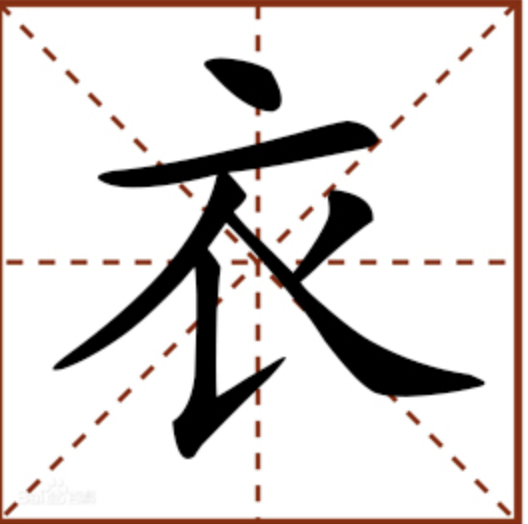 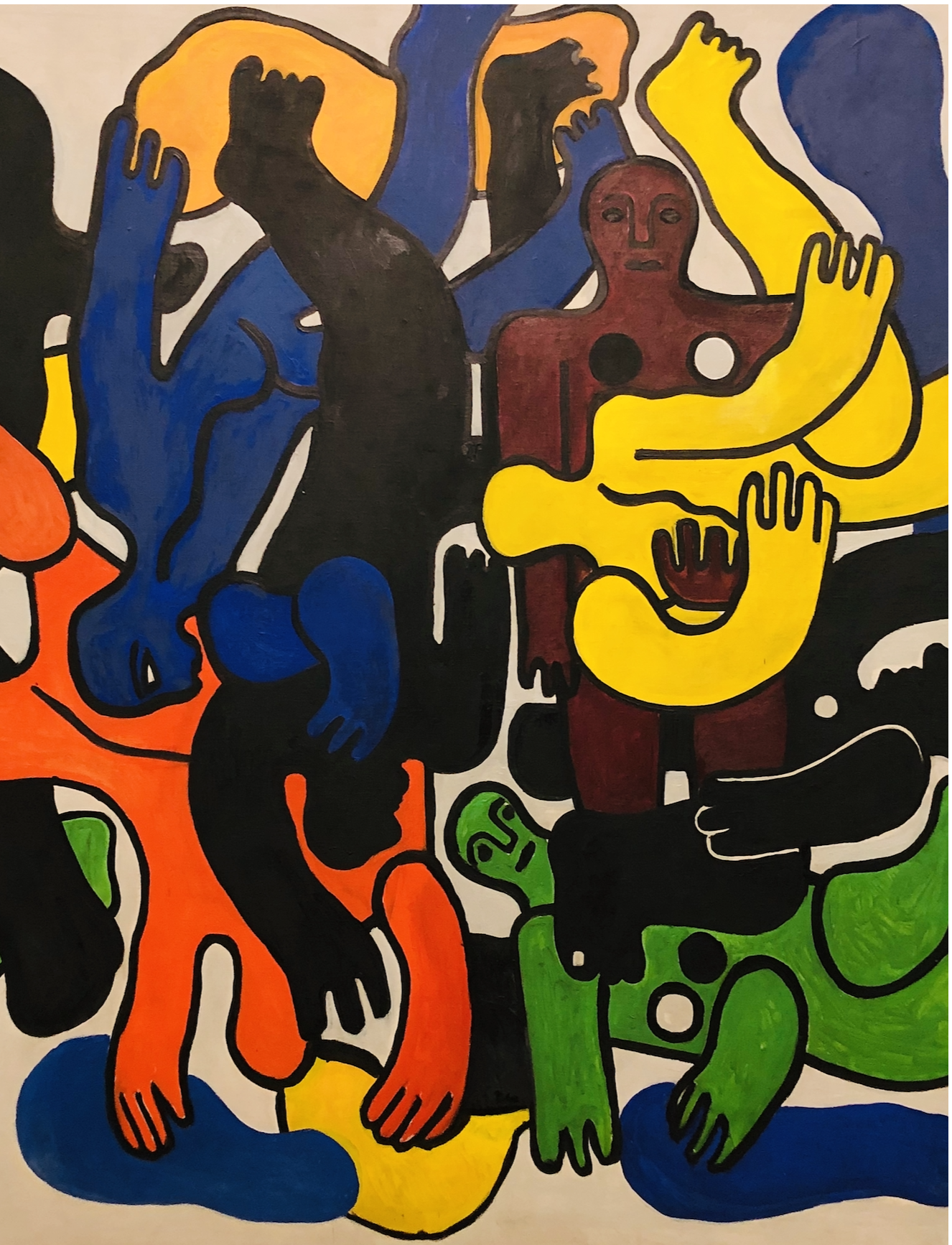 Leger, Les grands plongeurs noires, 1944 Cntr Pompidou
Investing Machines with Purpose One Ideology at a Time
If data machines have no ideology
AND 
Data governance is fundamentally ideological
THEN 
How does data governance contribute to the expression of national ideology (political/economic, social, cultural) and its operational as data driven enforcement and development of collective meaning by these data machines?
U.S.: Liberal Democratic Narratives
George Seurat  Le Cirque 1890 Centre Pompidou
The expressive liberal democratic data machine
Fundamental set up
Outside oriented in the public sphere
Inside tendencies in the private sphere
Institutions do what each does best
State bureaucracies and institutions
Legislate
Regulate 
Administer through oversight discretionary regulation and compliance-based systems
Private Actor institutions 
The boring business of setting standards and parameters
The problem of property in markets based regulatory system
Data machines become the space where political battles over social relations orthodoxies are played out
China Marxist-LeninistNarratives
Data governance as an expression of Marxist-Leninist normativity
CPC Guidance
New Era theory
Administrative operational superstructures
Foreign Relations Law
Data Protection Laws
Counter-Espionage Laws
State secrets law
Organizational implementation
Enterprises (SOEs)
Civil society
(Local) officials
The issue of data as regulatory property
The issue of data governance and the governance of the economy overseen by the state
Degas Répétition d’un ballet sur la scene 1874 Cntr Pompidou
The expressive Marxist-Leninist data machine
Blending exogenous and endogenous governance
The leadership core: 
The political guidance and leadership of the vanguard of social forces organized as the CPC and vested with the responsibility of moving society forward
The great bottleneck
Within the state—everything
Outside the state—nothing 
Regulation as a complex social system of social systems requiring it own data machines
Modalities—Centralization; coordination; unitary purpose; hub and spoke 
Social Credit
Smart Cities
Big data governance
Smart government (judiciary; transport, etc.)
Enterprises (SOEs but also private firms)
Sources of data and operators of data machines
What follows?
U.S. and China build similar machines (they follow the same pattern of construction
BUT
The machines operate to different ends
Different 
value and identification of data (and data character)
focus of regulatory structures and ends
Mirrors of normativity and bias
Compatibility?
Interactivity?
From Sentience to Robot Wars
Congruence or disjunction among systems?
Inter-Systemic Warfare: blocking legislation
Warring narratives
Signification of good and evil systems premises
Fairness and trustworthiness
Power through projection of “effects” of system operation
Global CSR  compliance regimes versus state secrets rule
Domestication of data and analytics
Analytic black boxes
The impenetrability of language and control
Coders versus lawyers versus public officials
Accountability across languages
Human versus Non-Carbon intelligence
Backdoors
Sabotage
Bias drift
Questions?
Thanks